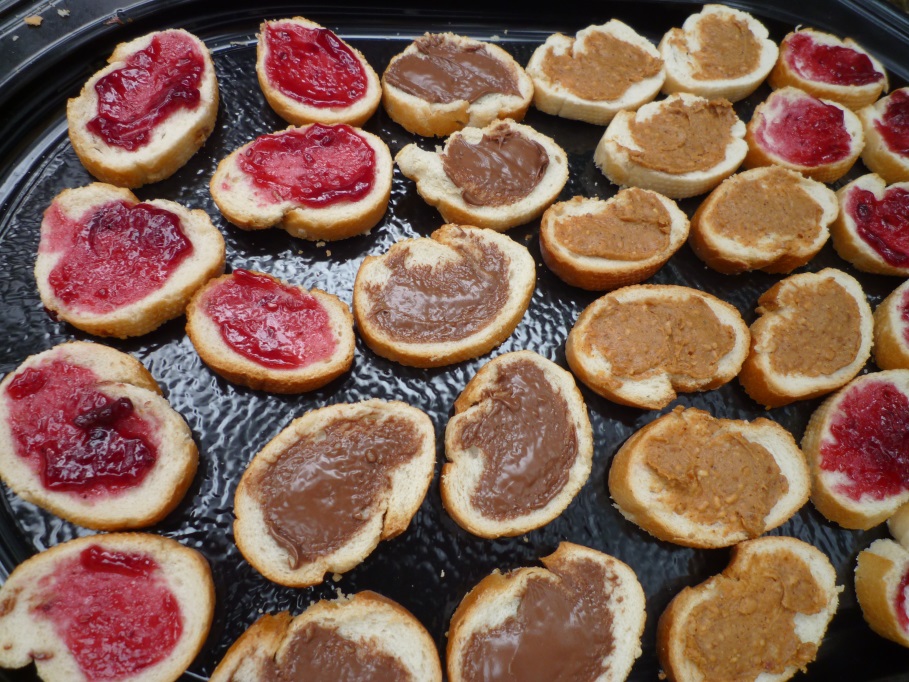 Maandag 13-7-2015
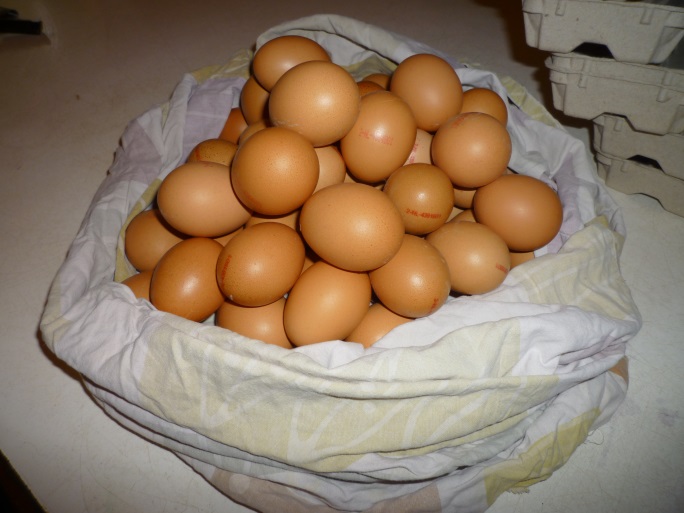 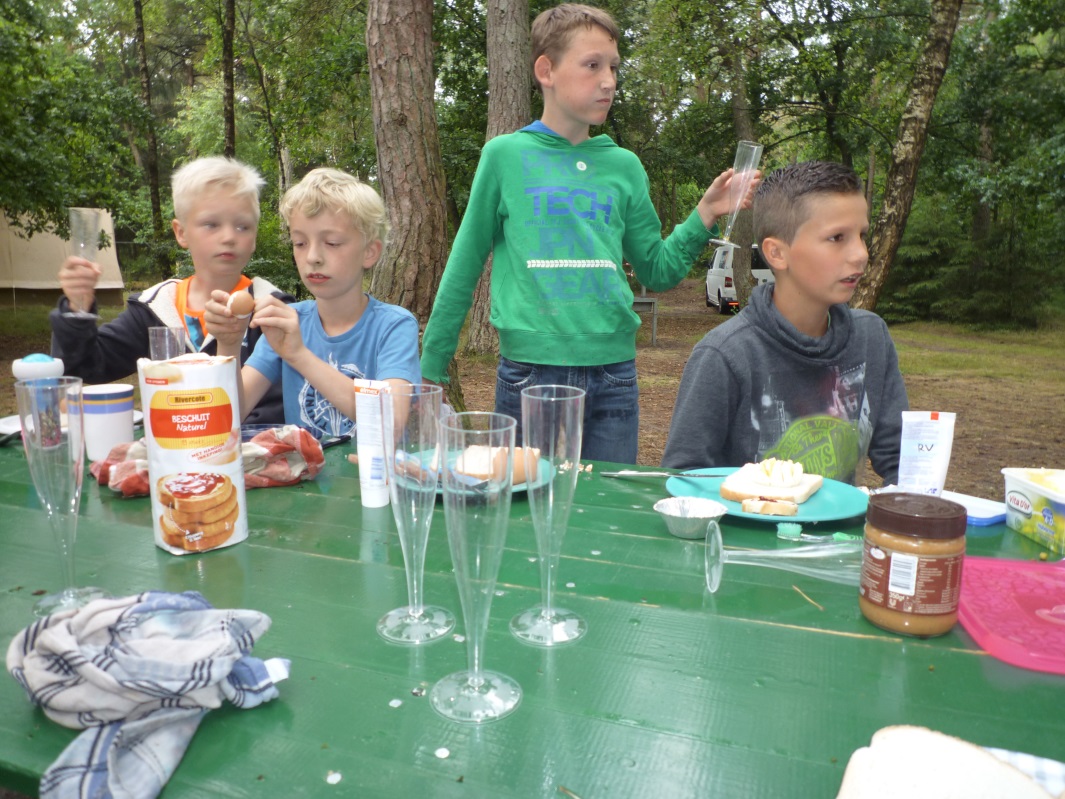 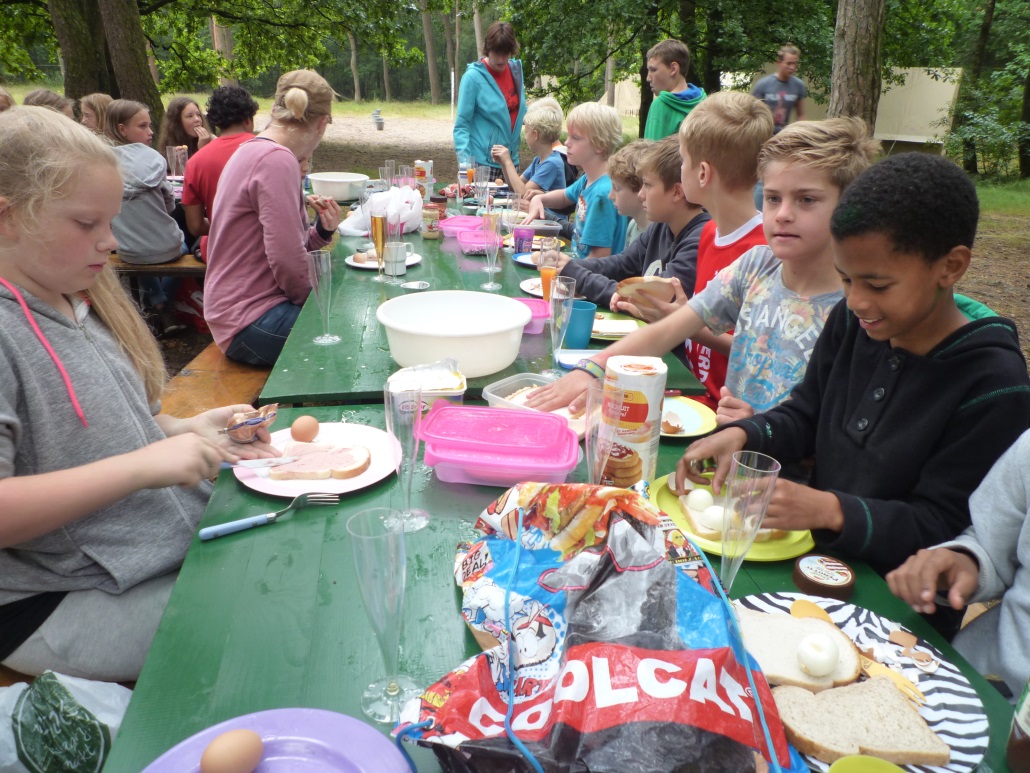 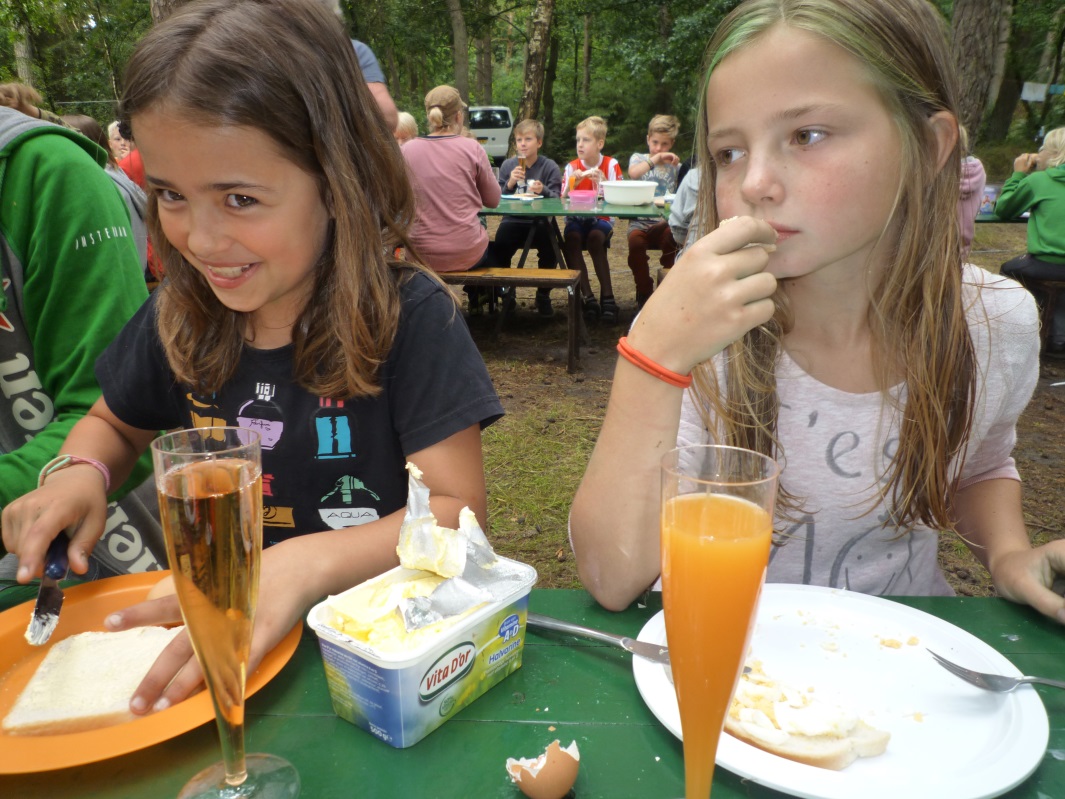 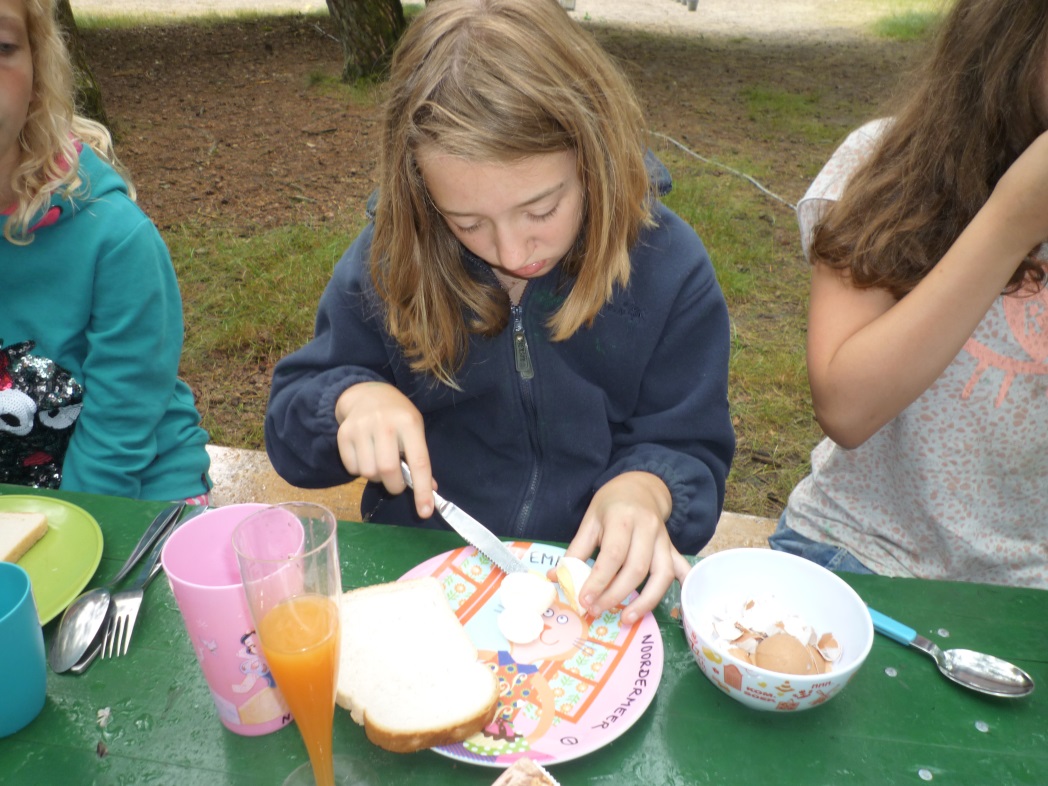 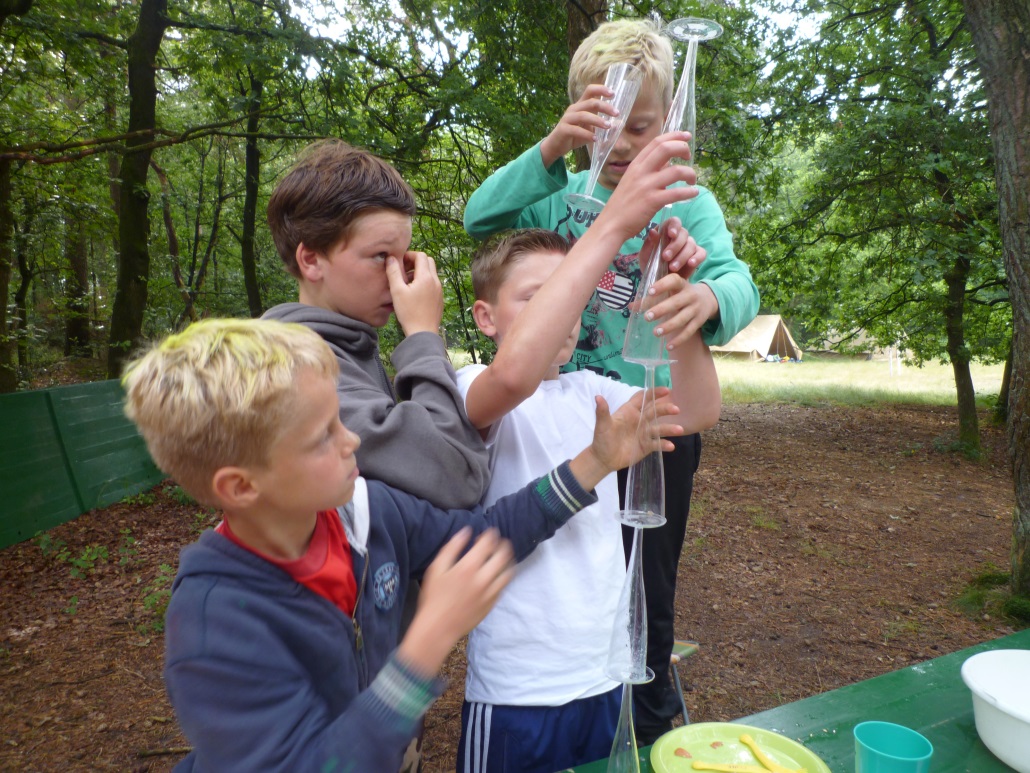 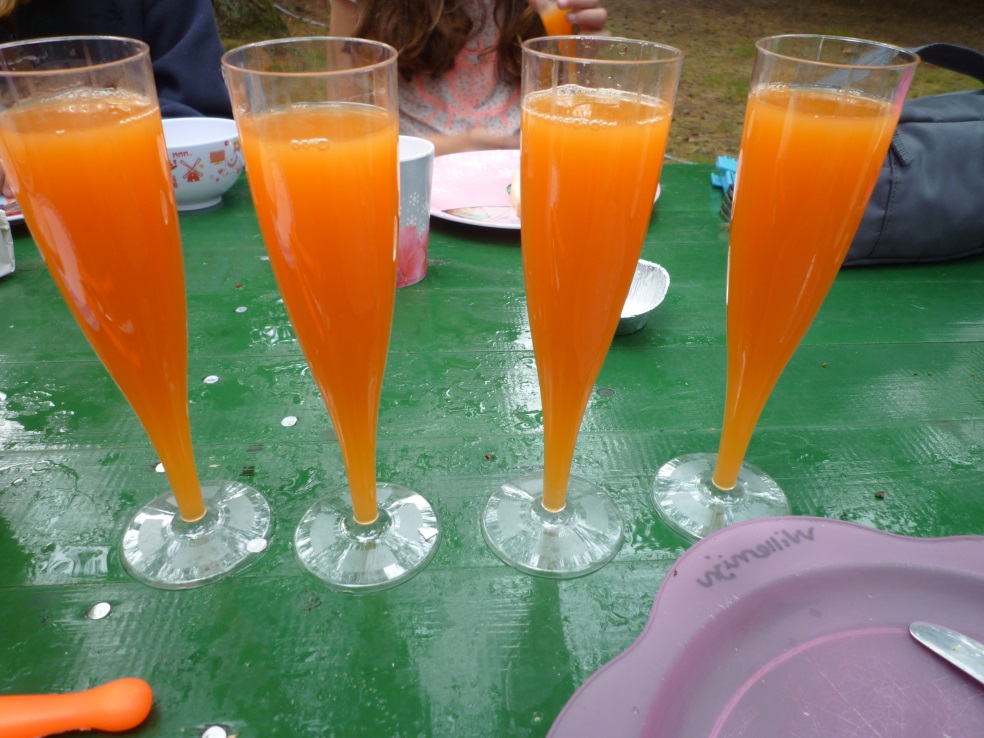 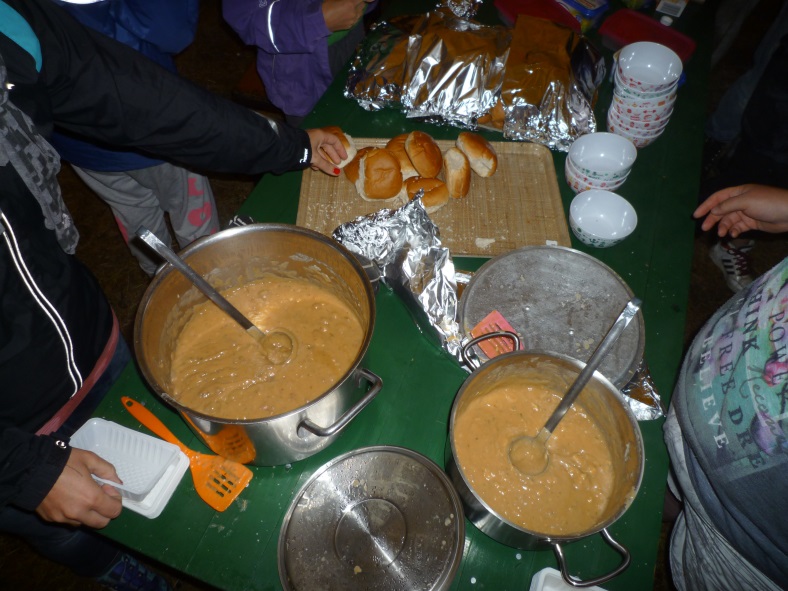 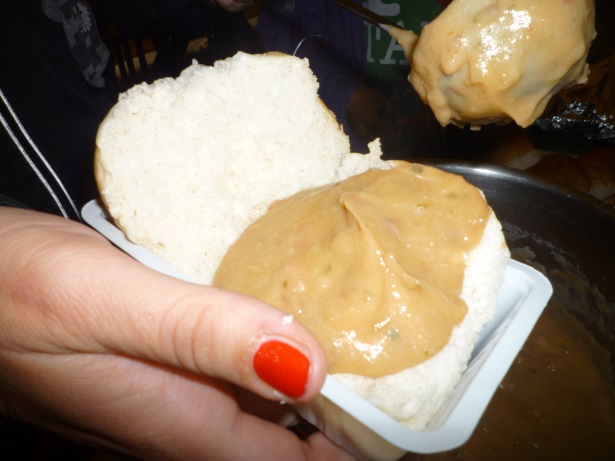 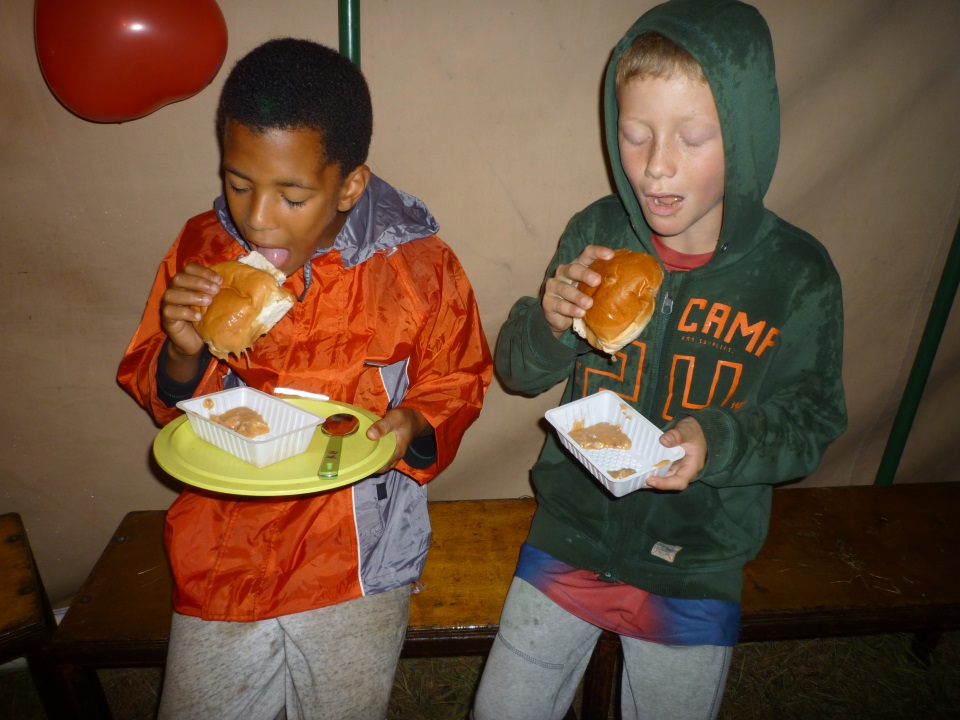 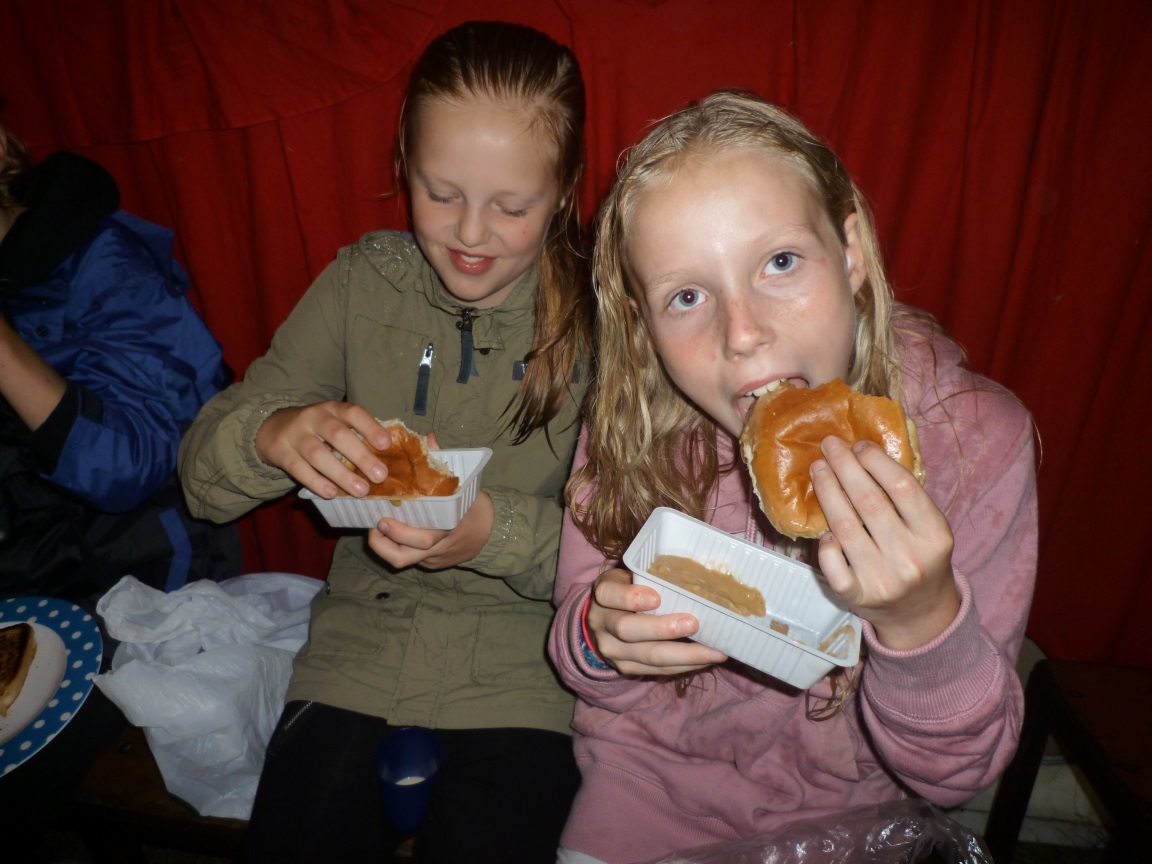 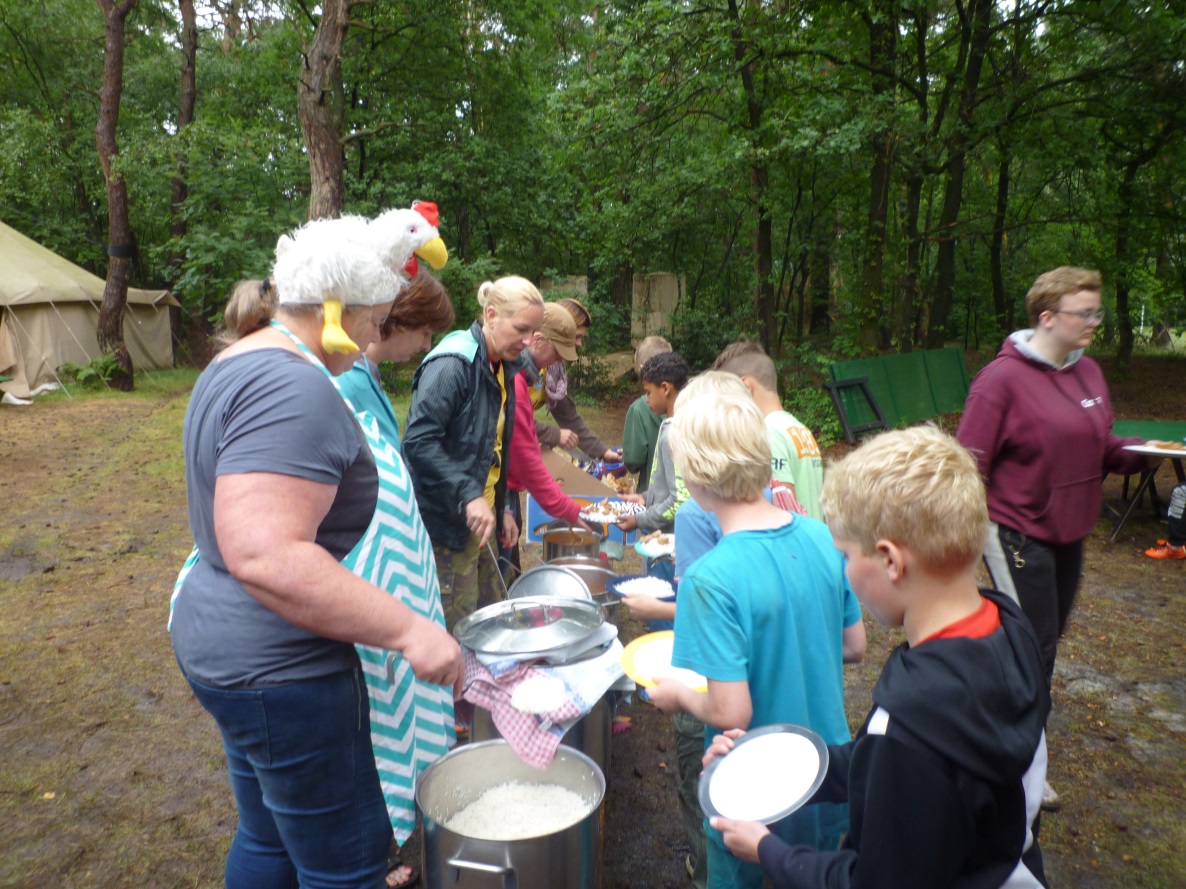 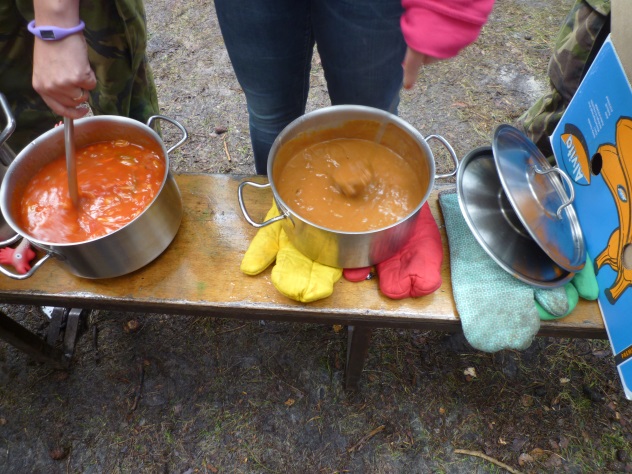 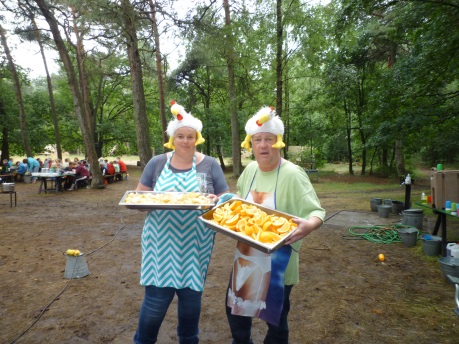 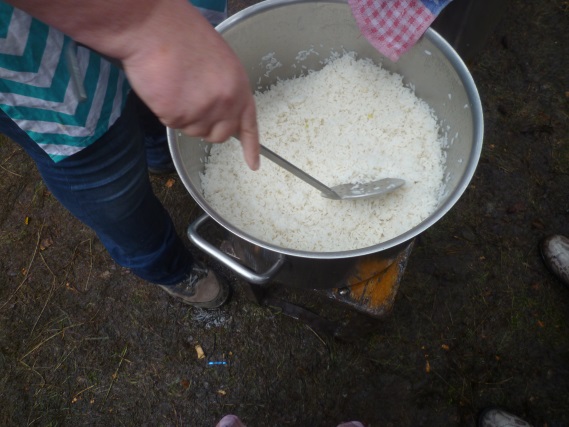 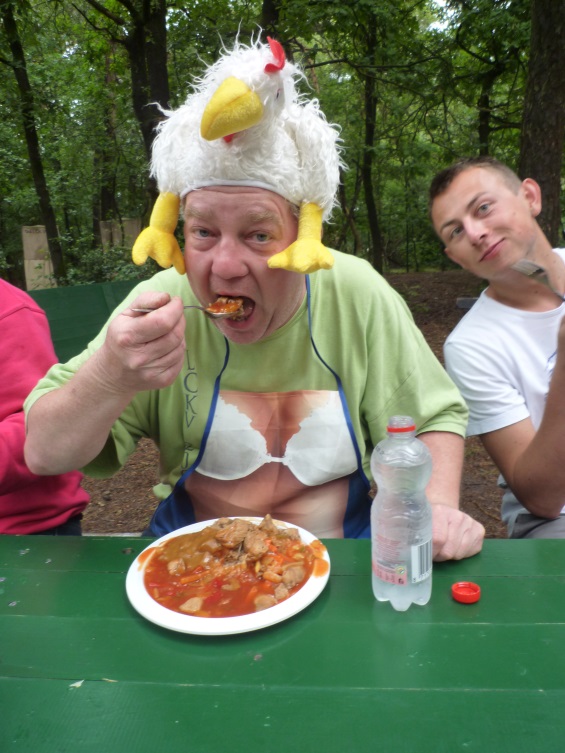 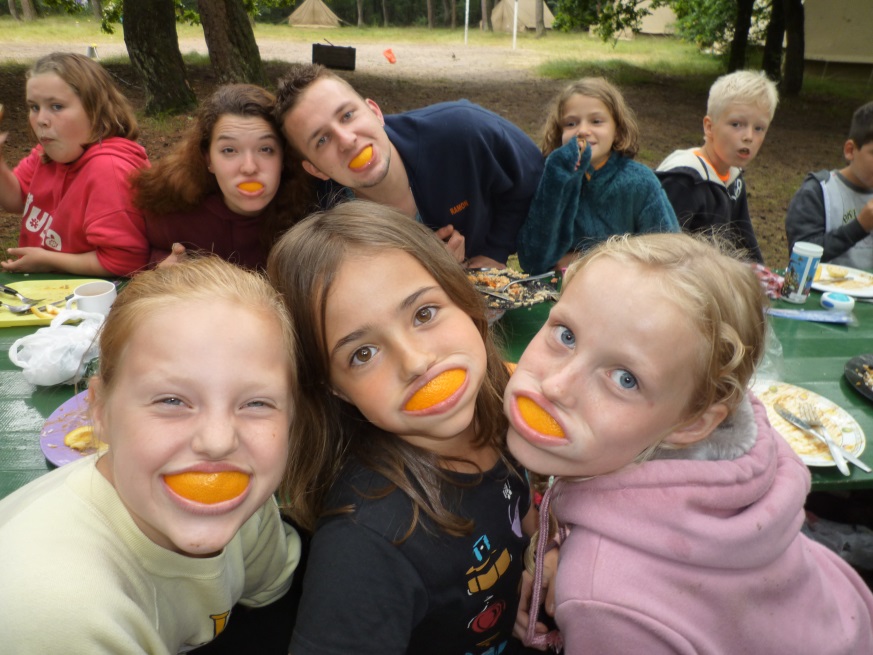 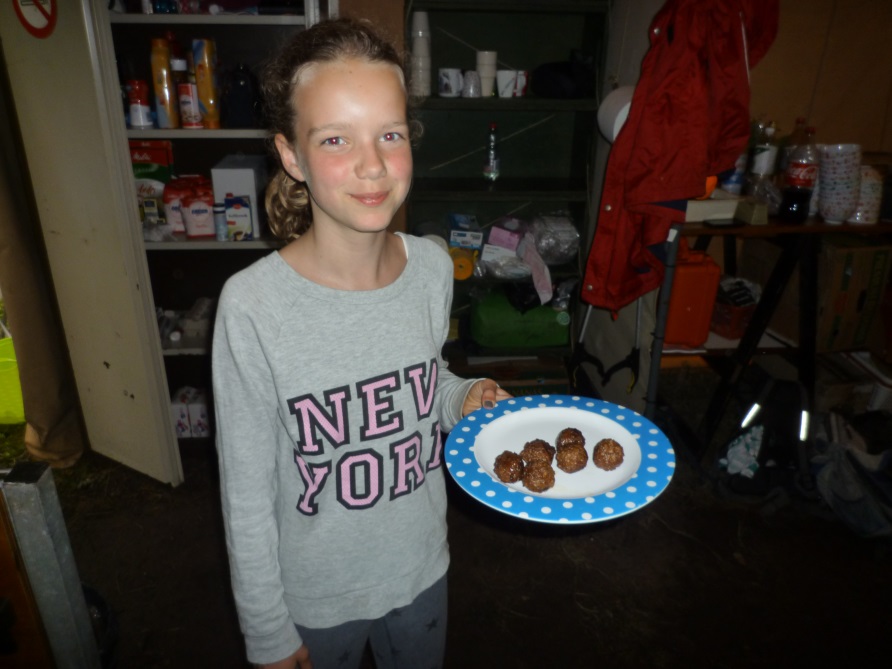